SPOT THE BOOK!
When you see a teacher carrying a book with them this Thursday, write the teacher’s name and book title on the competition form available in the library and earn points for your house!
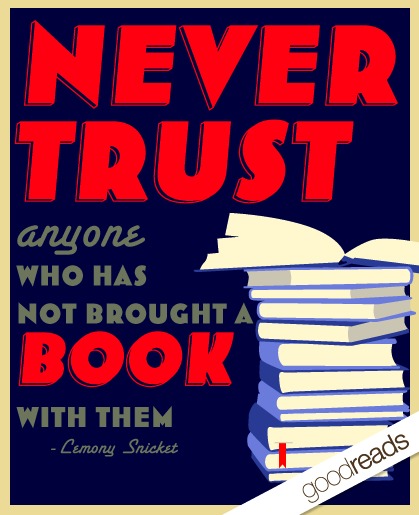